Supporting Dementia Family Caregiving: Through A Strengths-based Cultural Perspective Fei Sun (Ph.D., MSW)School of Social WorkMichigan State UniversityTown and Gown  April 11,  2023
Outline
Background and significance  

Understanding dementia family caregiving within a stress and coping framework 

Caregiving through a strengths-based cultural lens 

Resources and tools for family caregivers
Are you taking or have you taken care of someone with dementia? 

Have you received care from someone? 

Do you have a friend, relative or know someone who has dementia?
[Speaker Notes: You are an expert.  Contribute to the knowledge building.]
1. Background & Significance
Over 6.7 million persons living with Alzheimer’s disease or related dementia. 

About 11 million family members as unpaid caregivers 

On average, they provided about 8 hours per day for over 204 days in 2022.

Unpaid dementia caregiving valued at 339.5 billion in 2022
[Speaker Notes: 2023 Alzheimer's disease facts and figures (wiley.com) 5.4% of total government suspense. Agriculture.  Higher than  45% of Medicare expense.  ¼ of the social security expenses. 55.7 million.]
2. Understanding the needs of older adults with dementia or cognitive impairment
Financial 
needs
Medical
needs
Elders with dementia
Daily care needs
Psychosocial  needs
National Alzheimer's’ Plan Act in 2011
Family Caregivers
Needs of Care Recipients
Care burden
Economic, Role Conflict, Social Restriction; Emotional distress, Health Impact
The stress and coping model for dementia caregiving
Appraisal
Caregiver health/mental health
Stressors
Coping strategies
Social support
Caregiver needs (e.g., work interference; family conflict)
Care recipient needs (e.g.  challenging behaviors
Contextual factors: Demographics, socioeconomic status, and
Values regarding family responsibility; values toward seeking help from others; and beliefs toward dementia
What comprise stressors?
Primary stressors related to the care recipient: 

Activities of daily living (e.g., Eating, dressing, transferring)

Instrumental activities of daily living (E.g., managing finances, using transportation, managing medications)
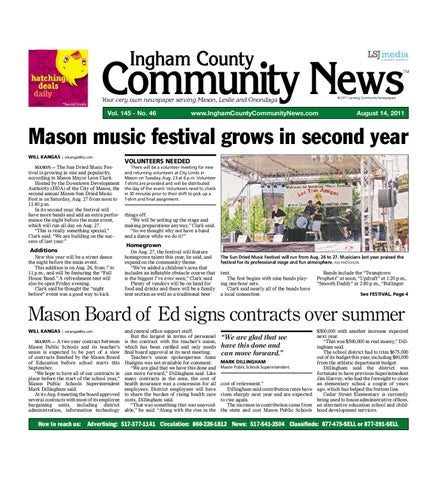 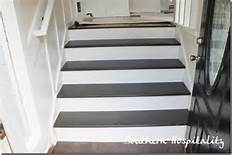 Cognitive and social wellbeing ---remaining cognitive stimulated, and social participation 
 
 Behavioral and psychological problems
(e.g., 
Wandering
Agitation
Suspicion 
Aggression 
Hallucinations)
https://youtu.be/dXhgX_3oaVc?t=54
Secondary stressors
Financial cost 
Role conflict 
Family relations 
Social restrictions 
Emotional distress (e.g., guilt, embarrassment, anger, hopelessness, grief）
3. Through a strengths-based cultural perspectives What are positive sides of caregiving?
1. Strengthening relationship with the CR
2.  Satisfaction with the care given to the CR
3.  Personal growth 
4. Increased meaning and purpose in one’s life 
5.  Good role modeling for one’s own children 
6. Learned something new 
7. Have wonderful moments of joy and laughter 
….
https://youtu.be/dXhgX_3oaVc?t=270
Through a cultural perspective: Family values toward elder care
孝顺 in Chinese 
Utang na loob in Filipino
Oya-koko in Japanese 
효 in Korean 
bakti in Bahasa Indonesia
lòng hiếu thảo in Vietnamese 
Familism in Latinos 
Strong intergenerational support among African American families
The stress and coping model for dementia caregiving
Appraisal
Caregiver health/mental health
Stressors
Coping strategies
Social support
_
Appraisal
More caregiving tasks
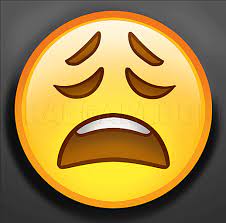 X
Coping and Support
Higher  responsibility on oneself toward elder care
Lower levels of perceived bother
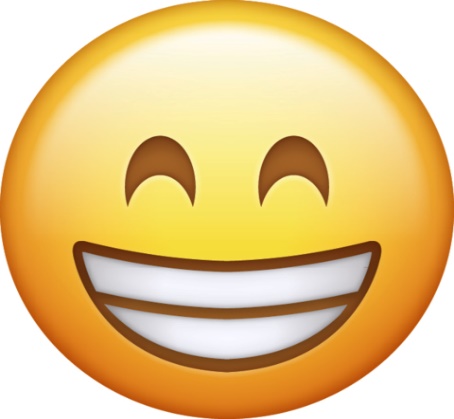 Higher threshold to generate positive reward of caregiving
_
Appraisal
Fewer caregiving tasks
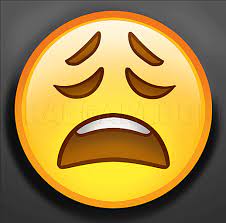 X
Coping and support
Lower responsibility
Higher perceived bother
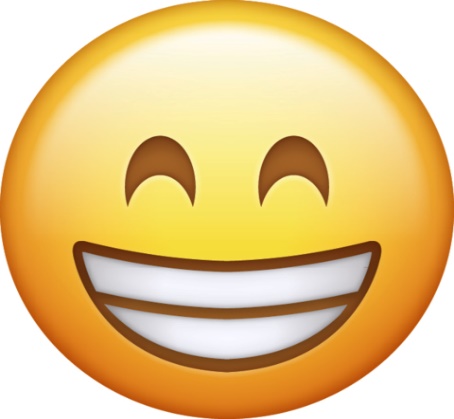 Lower threshold for positive appraisal of caregiving
4. Implications for caregivers
Self-assessment of your strengths and needs along
three domains: 

            Appraisal & Coping & Social Support
Appraisal, Coping and Support
1) In general, do you have realistic expectations on yourself as a caregiver? Are you able to see positive sides of caregiving? 
2) In times of difficulties, how do you generally cope?             
     Problem-focused vs. emotion-based coping
     Proactive coping  vs. denial/avoidance
3) Where do you draw on strengths or help to deal with difficult situations?
Personality, spirituality and cultural values (e.g., filial piety, diet, rituals)
Common needs among Dementia Family Caregivers
More knowledge and education about ADRD/dementia regarding diagnosis, treatment, and care.
Assistance with concrete needs (e.g., assistance with ADL tasks; transportation to doctor visits; care planning; financial and legal assistance)
Respite care for caregivers
Access to culturally relevant and adapted services and support for care recipients and caregivers 
(e.g., services addressing language barriers, food/music preference,)
Available community supports and resources
In-home support for the care recipient 
Information and referral (transition to care facilities, legal, financial issues)
Respite care
Caregiver consultation/training on care planning, dementia knowledge, stress reeducation, and caregiving skills training. 
f.   Counseling
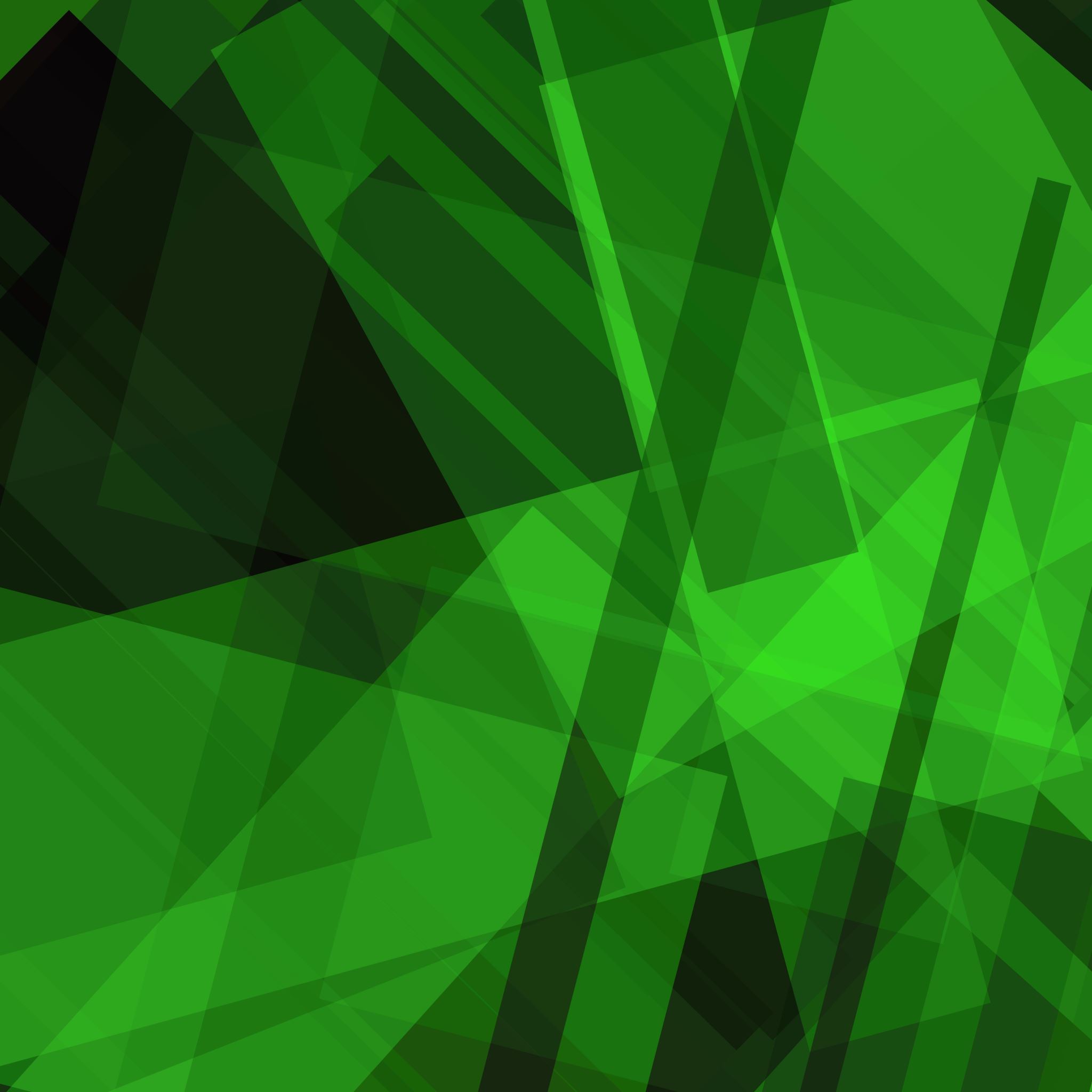 Local & online resources
Caregiver Support | Tri-County Office on Aging (tcoa.org)
Dementia consultation (KC Austern at 517-887-1418.
Caregiver workshops and classes

MSU Dementia Care Support Lab
a.   Online caregiver support (information, problem solving) via Trualta
b.   Counseling via PISTA


Michigan Dementia Coalition website: Michigan Dementia Coalition - Resources (midementiacoalition.org)
Trualta helps caregivers learn skills to manage care, provided for FREE by Region 9 AAA and MSU-SSW
Caregivers can register today to access an interactive eLearning environment
Short, quick lessons created by experts in aging
Easy to use for all ages, completely private, and accessible 24/7
No app required, view on any browser, computer, laptop, phone or tablet
Social features, like virtual support groups
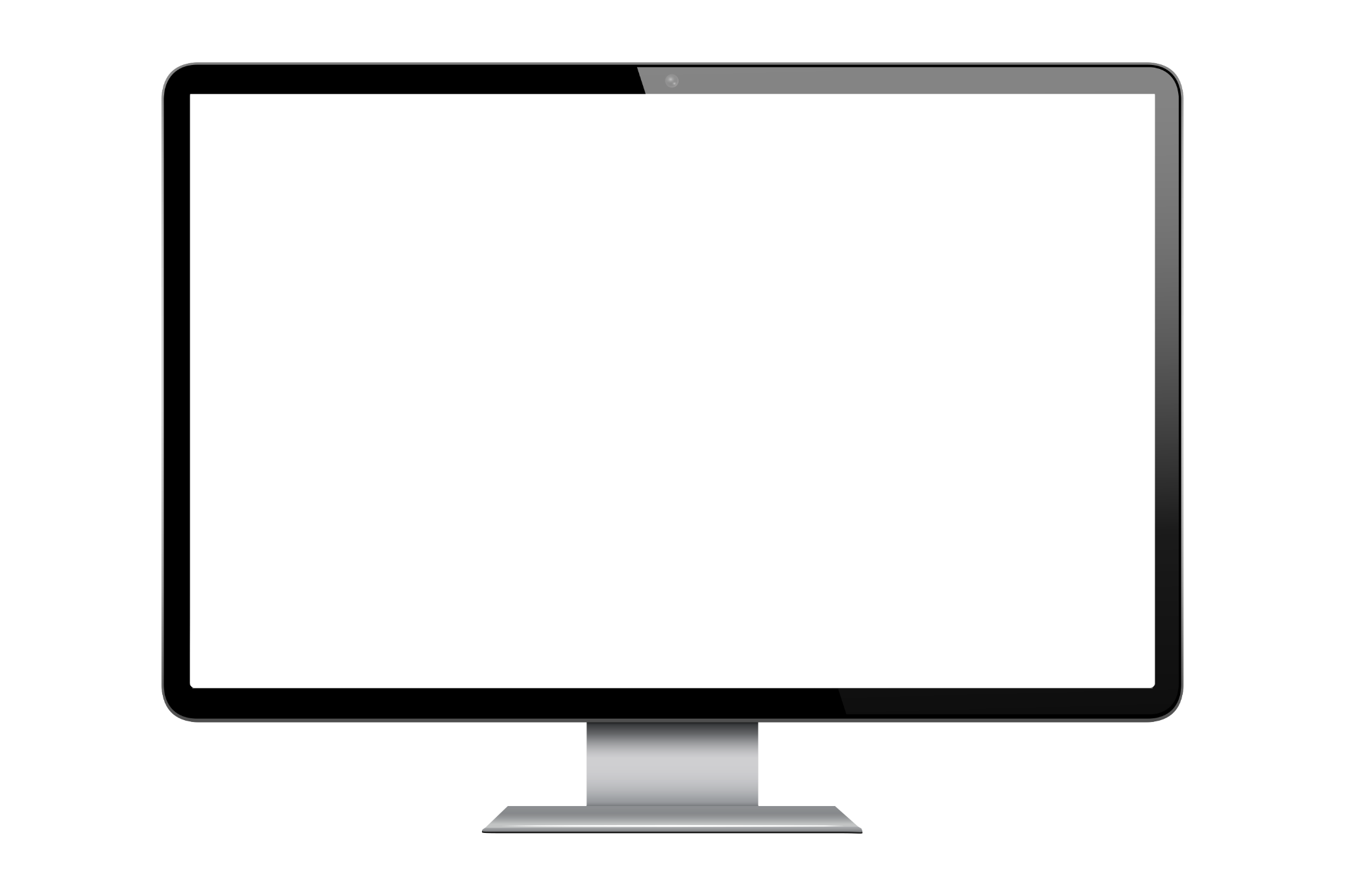 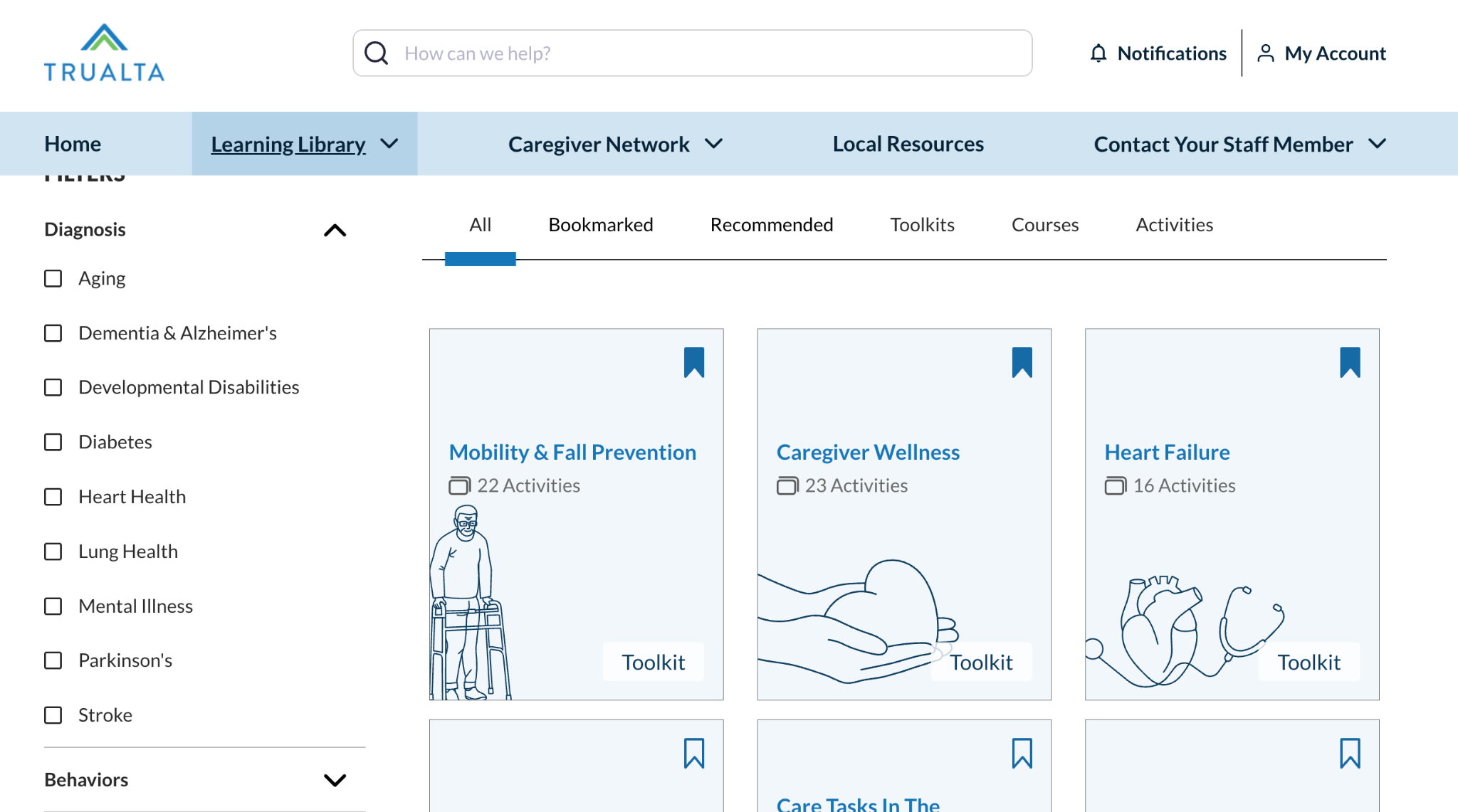 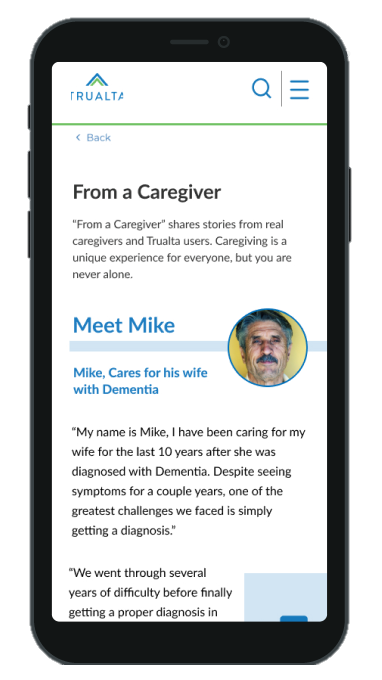 PISTA (Processing inner strengths toward actualization)
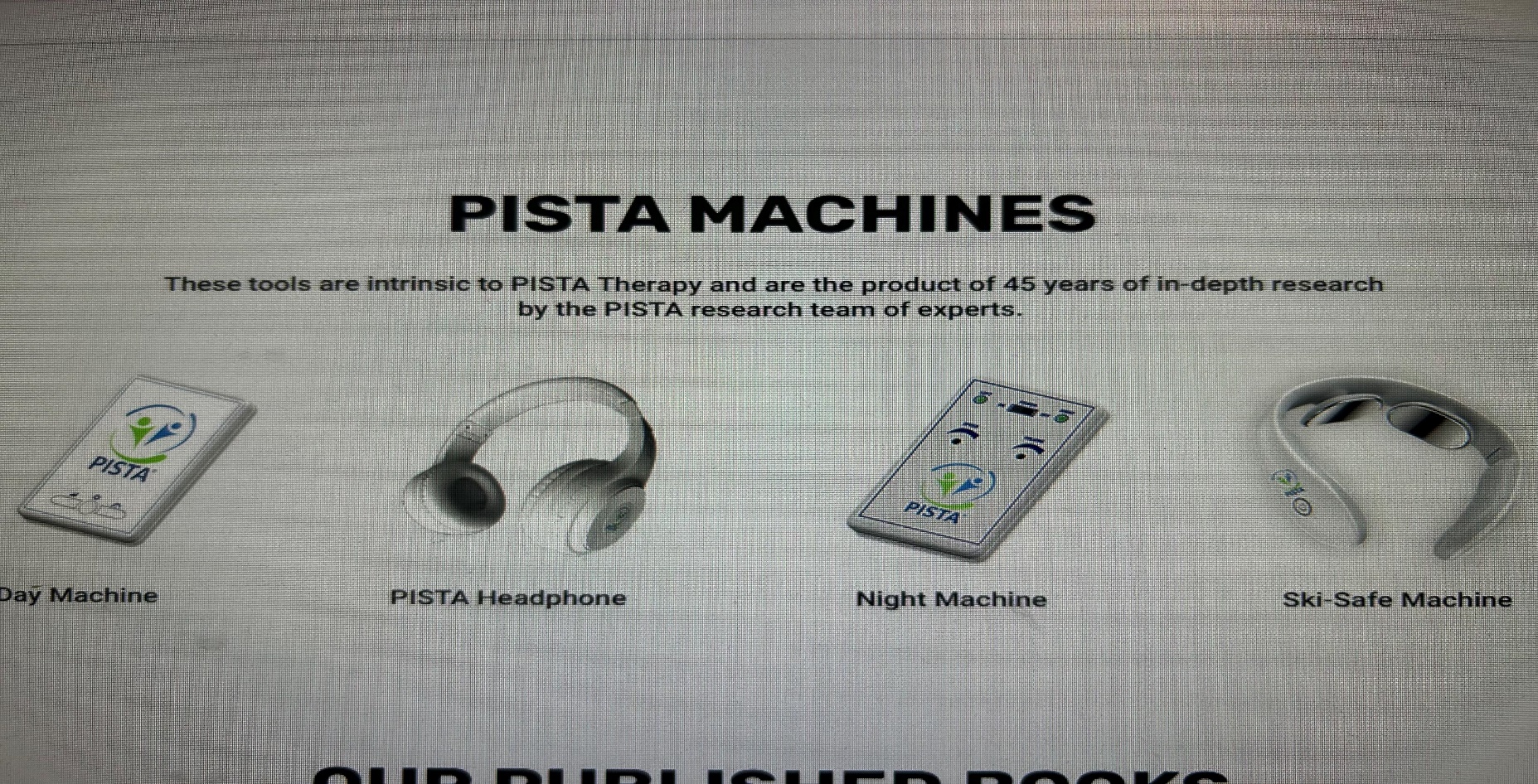 Using binaural beats to help address anxiety and negative feelings and improve insight and confidence
[Speaker Notes: Nuts is healthy for your brain; by Omega-3 fatty acids, （noun saturated） vitamins, minerals and antioxidants.]
Takeaways
Dementia caregiving is stressful but can be rewarding 
Cultural values provide strengths and can pose threats to caregiver health and mental health outcomes. 
Pay attention to your own self-care by assessing your Appraisal, Coping and Support. 
 Seek right help that aligns well with your personal and cultural preferences.
Thank you ! sunfei@msu.edu